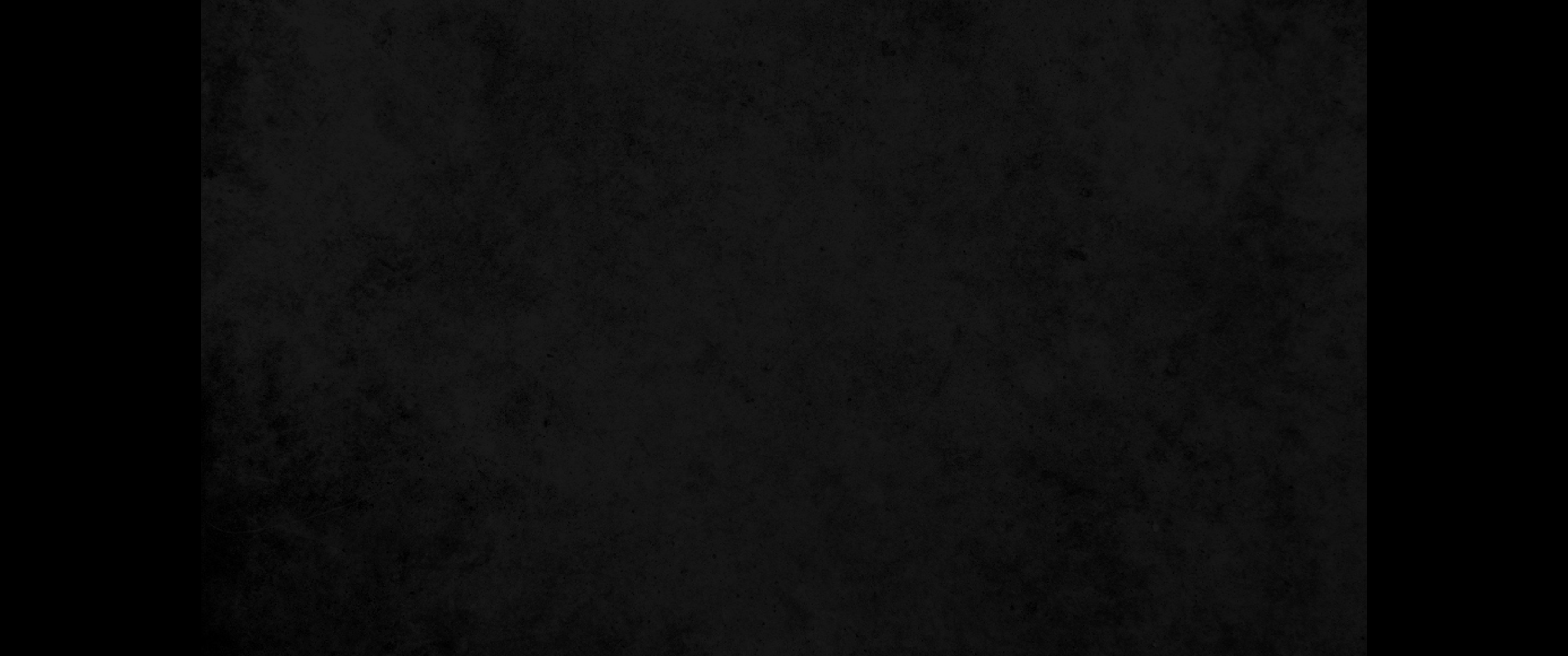 교
문
독
RESPONSIVE READING
제 11번 시편 17편 (Psalm 17)
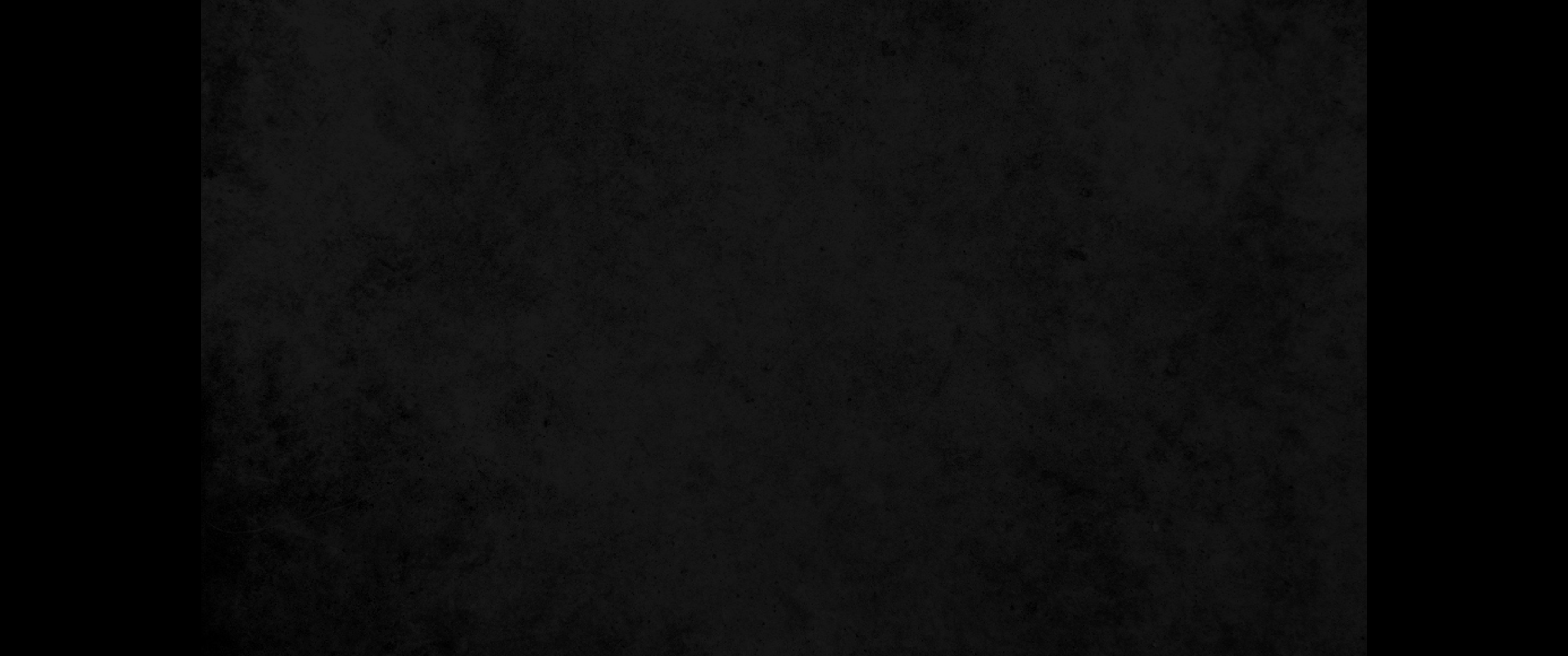 여호와여 의의 호소를 들으소서 
나의 울부짖음에 주의하소서 
Hear me, LORD, my plea is just; listen to my cry.

거짓되지 아니한 입술에서 나오는 
나의 기도에 귀를 기울이소서
Hear my prayer—it does not rise from deceitful lips.
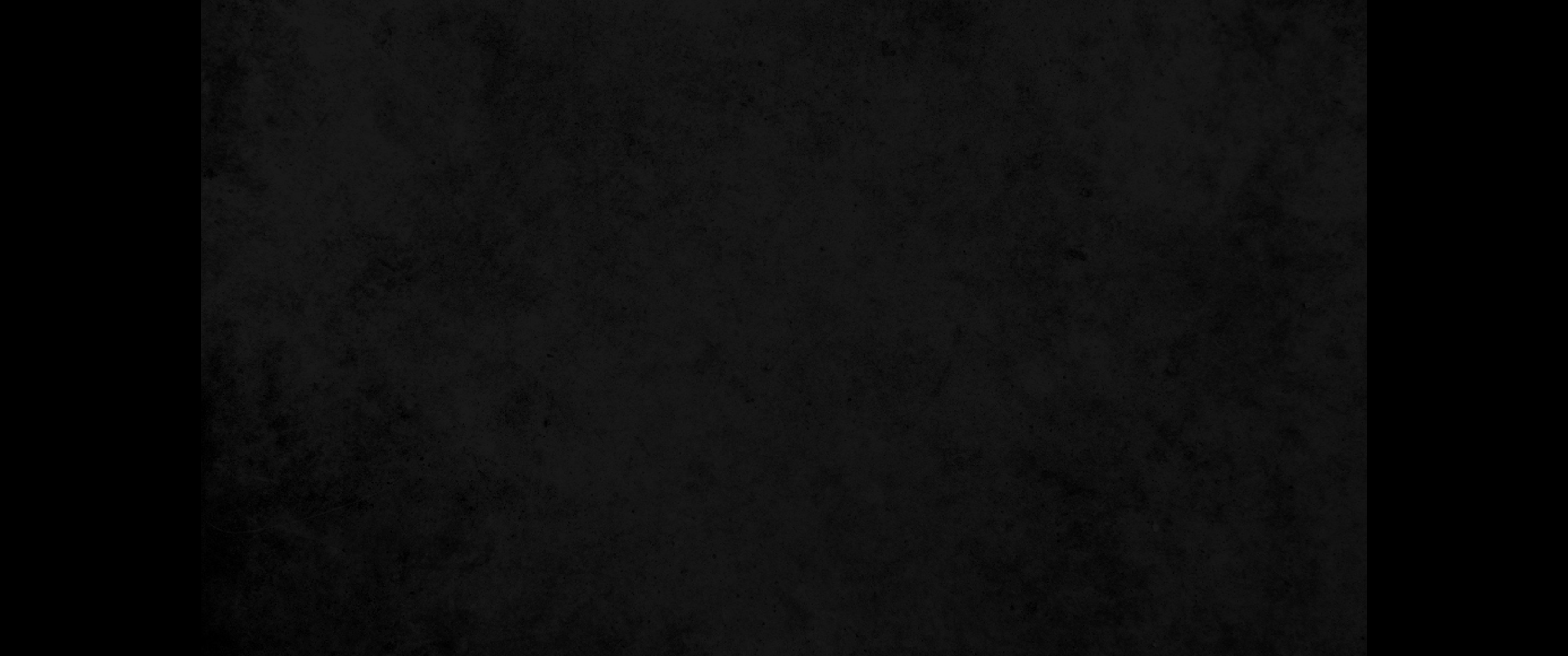 주께서 나를 판단하시며 주의 눈으로 공평함을 살피소서 
Let my vindication come from you; may your eyes see what is right.

주께서 내 마음을 시험하시고 
밤에 내게 오시어서 나를 감찰하셨으나
Though you probe my heart, 
though you examine me at night and test me,
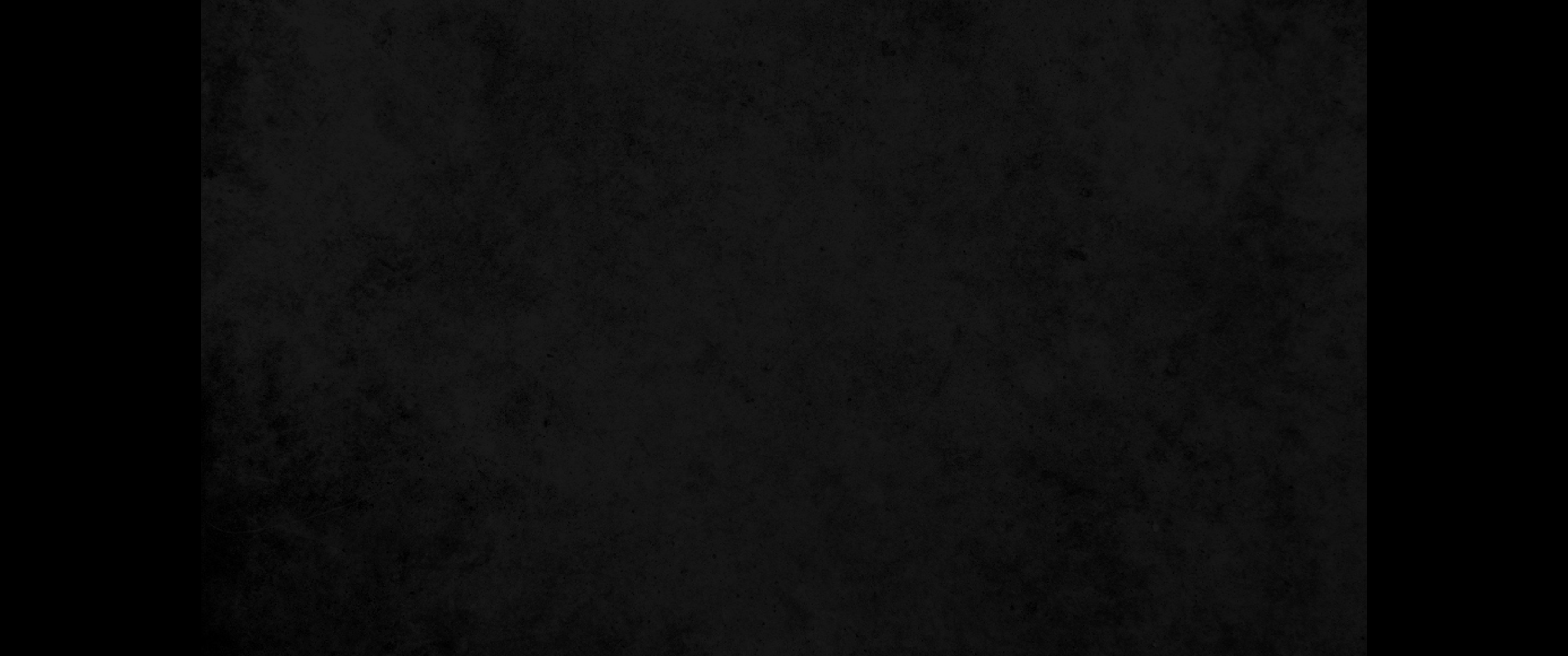 흠을 찾지 못하셨사오니 내가 결심하고 
입으로 범죄하지 아니하리이다 
you will find that I have planned no evil; 
my mouth has not transgressed.

사람의 행사로 논하면 
나는 주의 입술의 말씀을 따라 스스로 삼가서
Though people tried to bribe me, 
through what your lips have commanded,
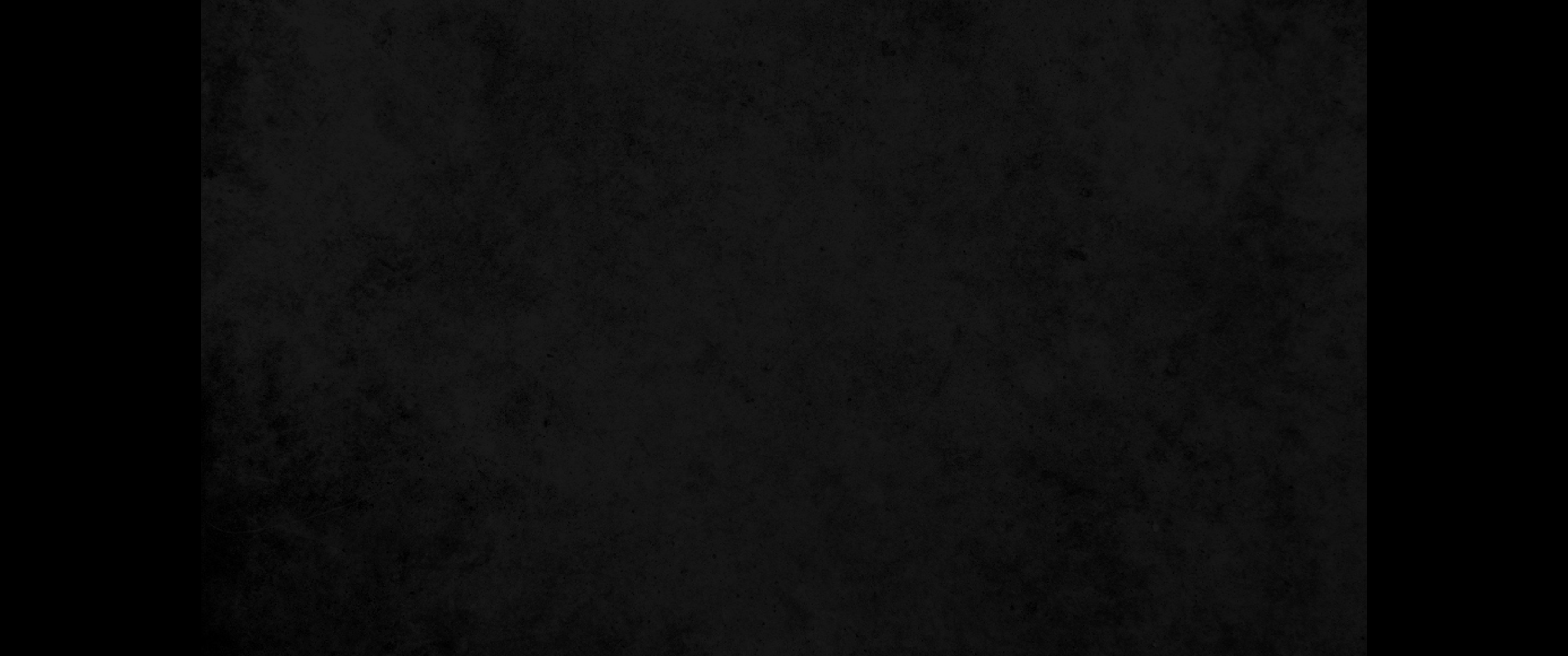 포악한 자의 길을 가지 아니하였사오며 
I have kept myself from the ways of the violent.

나의 걸음이 주의 길을 굳게 지키고 
실족하지 아니하였나이다
My steps have held to your paths; 
my feet have not stumbled.
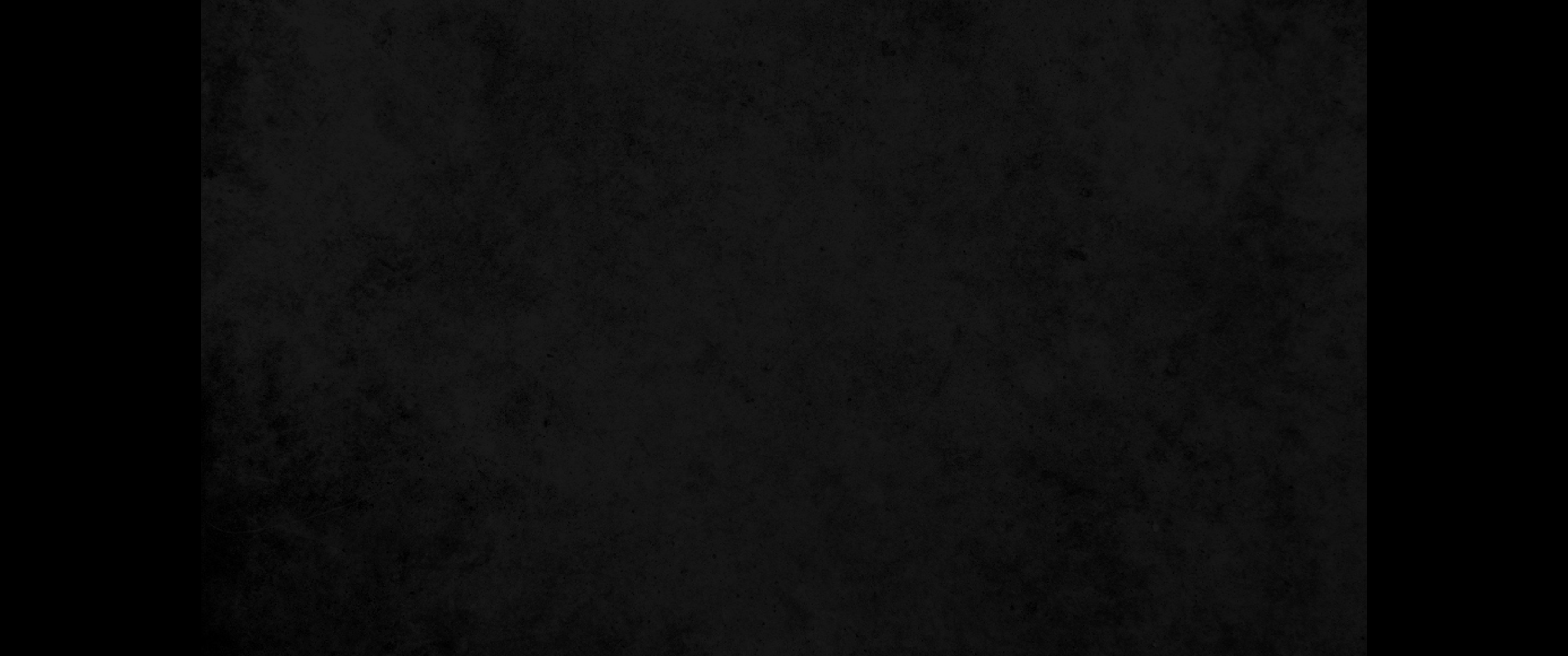 하나님이여 내게 응답하시겠으므로 내가 불렀사오니 
I call on you, my God, for you will answer me;

내게 귀를 기울여 내 말을 들으소서
turn your ear to me and hear my prayer.
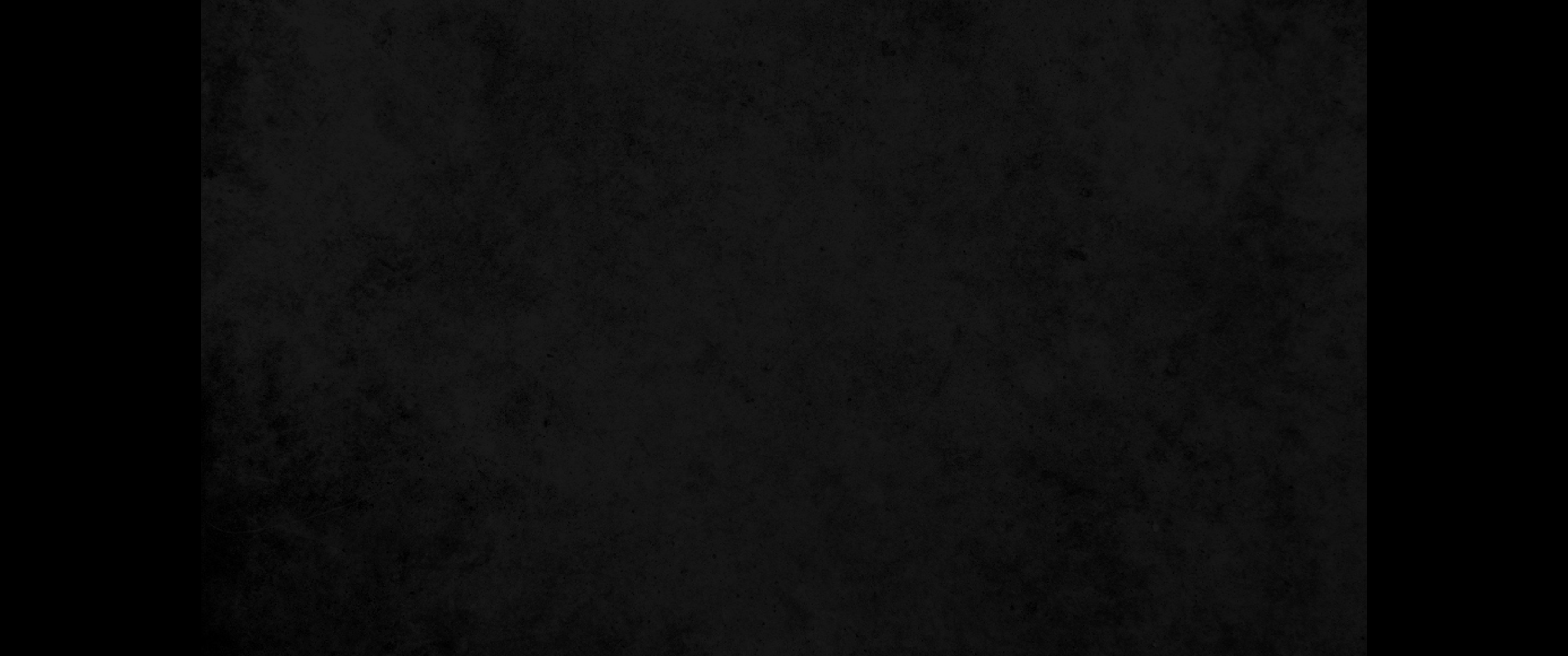 주께 피하는 자들을 그 일어나 치는 자들에게서 
오른손으로 구원하시는 주여 
you who save by your right hand those who take refuge in you from their foes,

주의 기이한 사랑을 나타내소서
Show me the wonders of your great love.